Fig. 6 Proportion of informed arrivals and imbalanced trades before and after earnings announcements. The left panel ...
Journal of Financial Econometrics, Volume 6, Issue 2, Spring 2008, Pages 171–207, https://doi.org/10.1093/jjfinec/nbn003
The content of this slide may be subject to copyright: please see the slide notes for details.
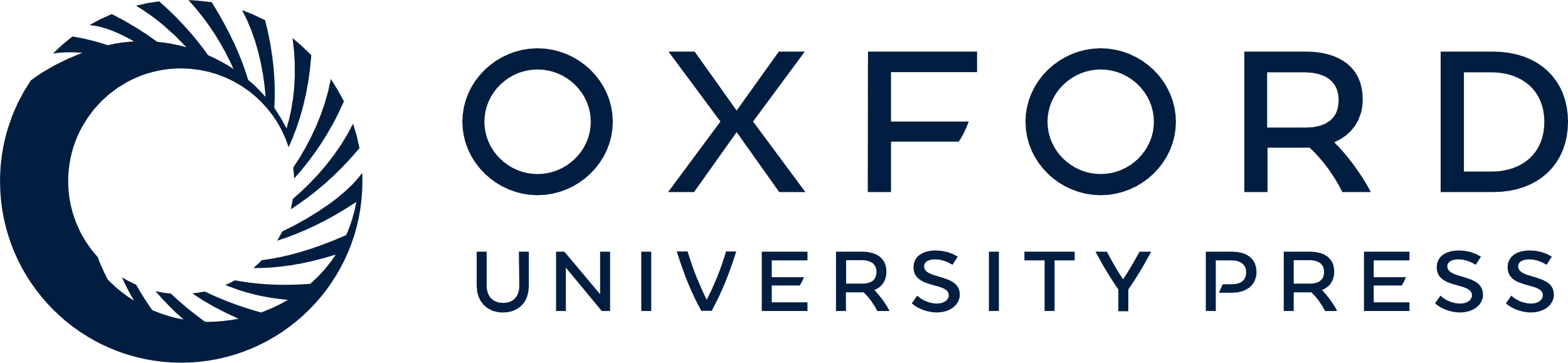 [Speaker Notes: Fig. 6 Proportion of informed arrivals and imbalanced trades before and after earnings announcements. The left panel plots the average proportion of informed trade arrival rates as a function of number of days before and after the earning announcement dates. The right panel plots the proportion of imbalanced trades. In both panels, the solid lines denote the sample average over the 834 earning announcement events across the 16 stocks. The dash-dotted lines define a one-standard deviation band.


Unless provided in the caption above, the following copyright applies to the content of this slide: © Oxford University Press 2008]